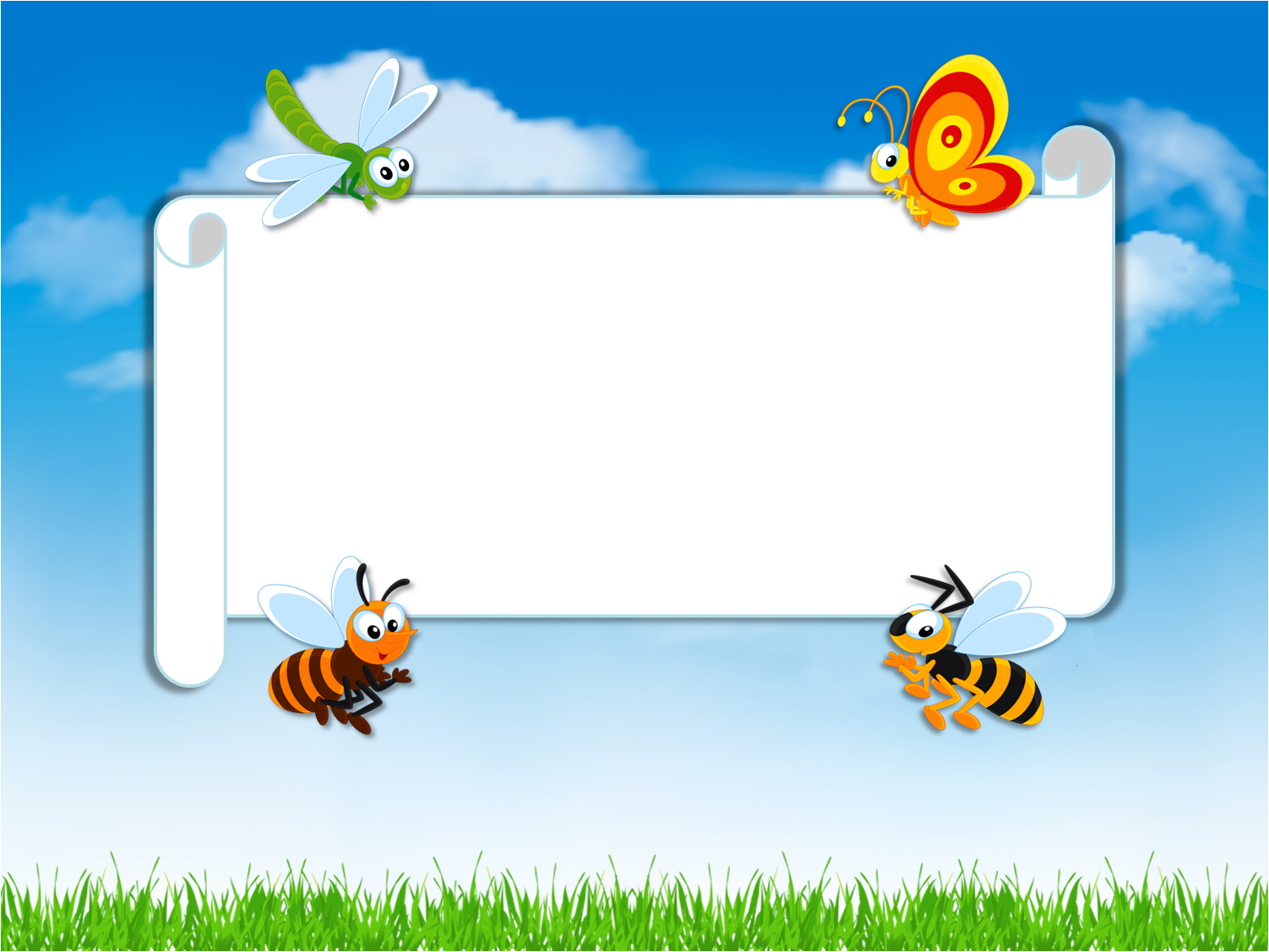 РАЗВИТИЕ ЭМОЦИЙ У ДЕТЕЙ ДОШКОЛЬНОГО ВОЗРАСТА
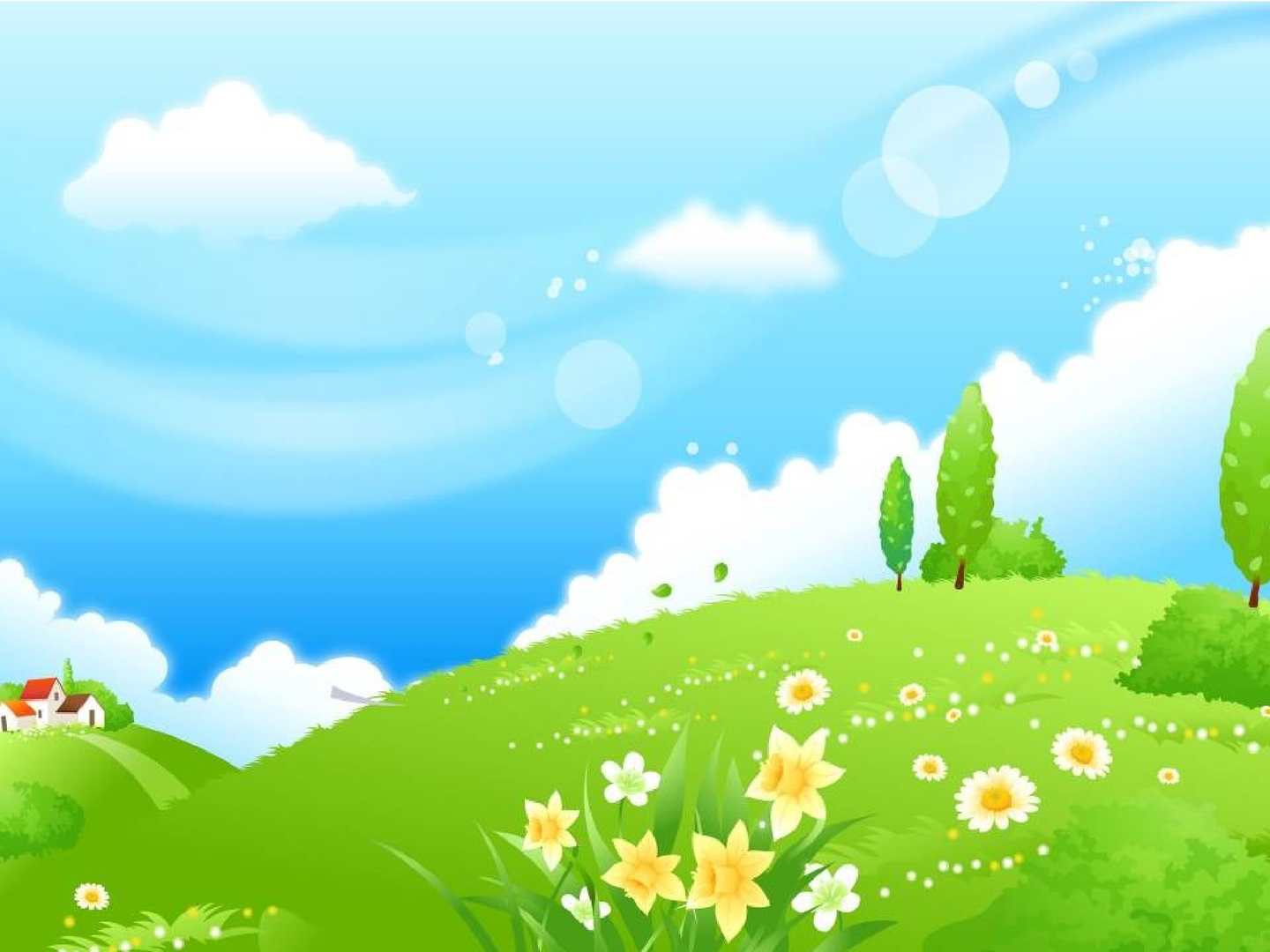 Посмотрите, я какой,
  Я веселый, озорной,
  Вам улыбку подарю,
  Всех ребят развеселю!
  Когда все вокруг смеется –
  Это радостью зовется!
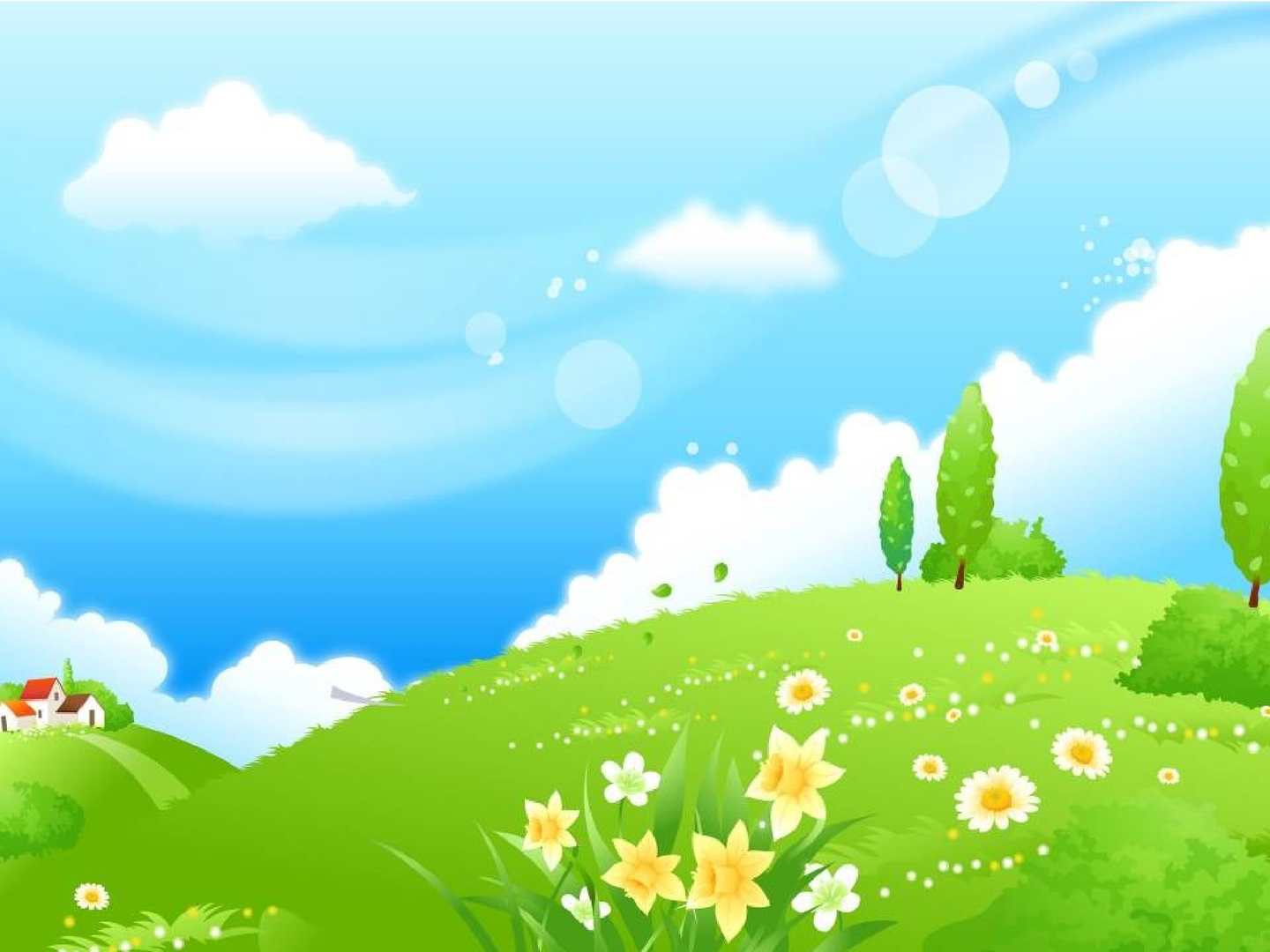 Я улыбку потерял,  И теперь я грустным стал.  Не повезло сегодня мне –  Печально стало на душе.  Когда печалиться придется,  То это грустью назовется.
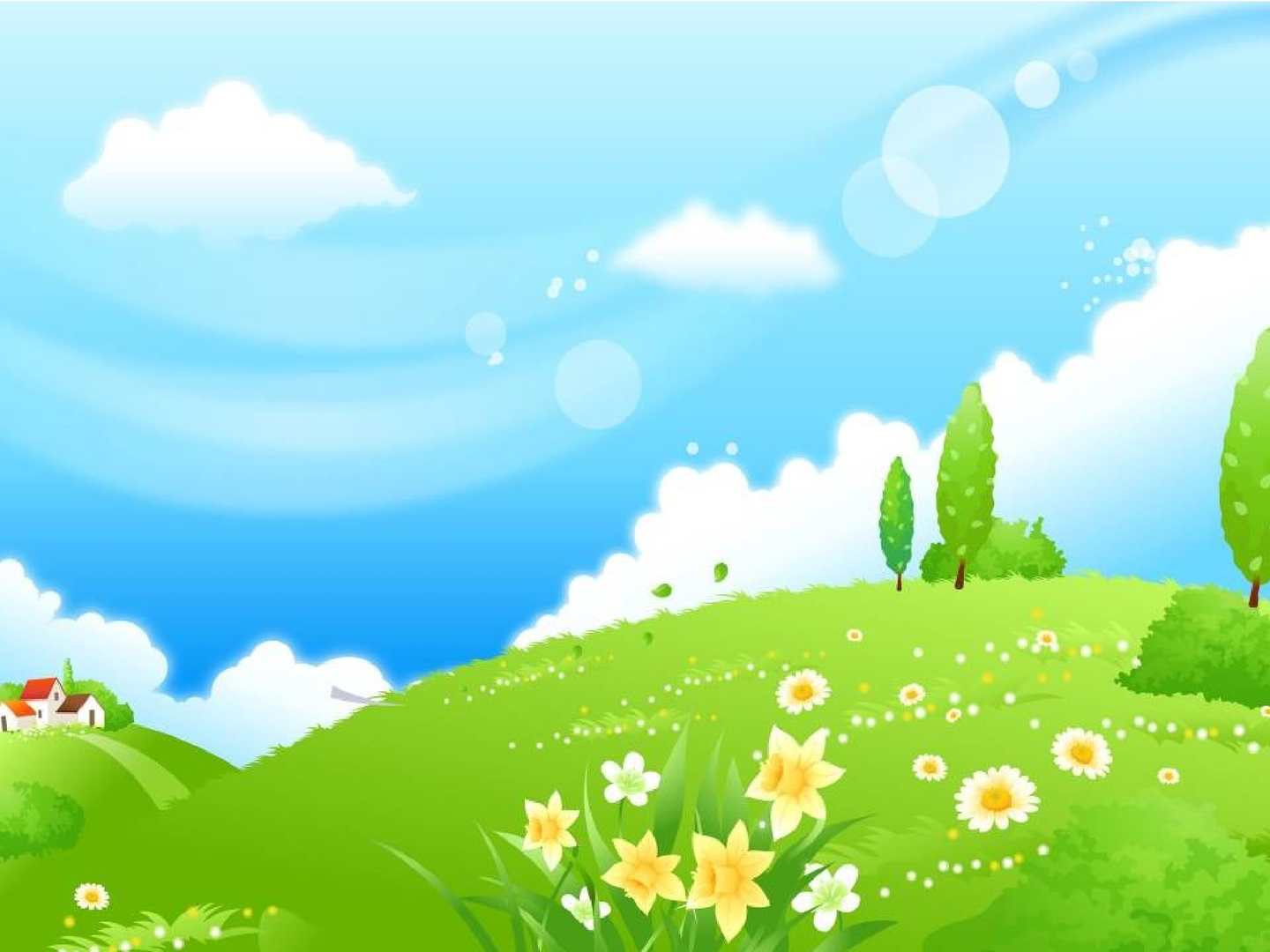 Сегодня я сердит с утра.  В садик пришел я – и вот беда:  Игрушку мою отобрали,  И с нею играть мне не дали!  Когда вам сердиться придется,  То злостью это назовется.
.
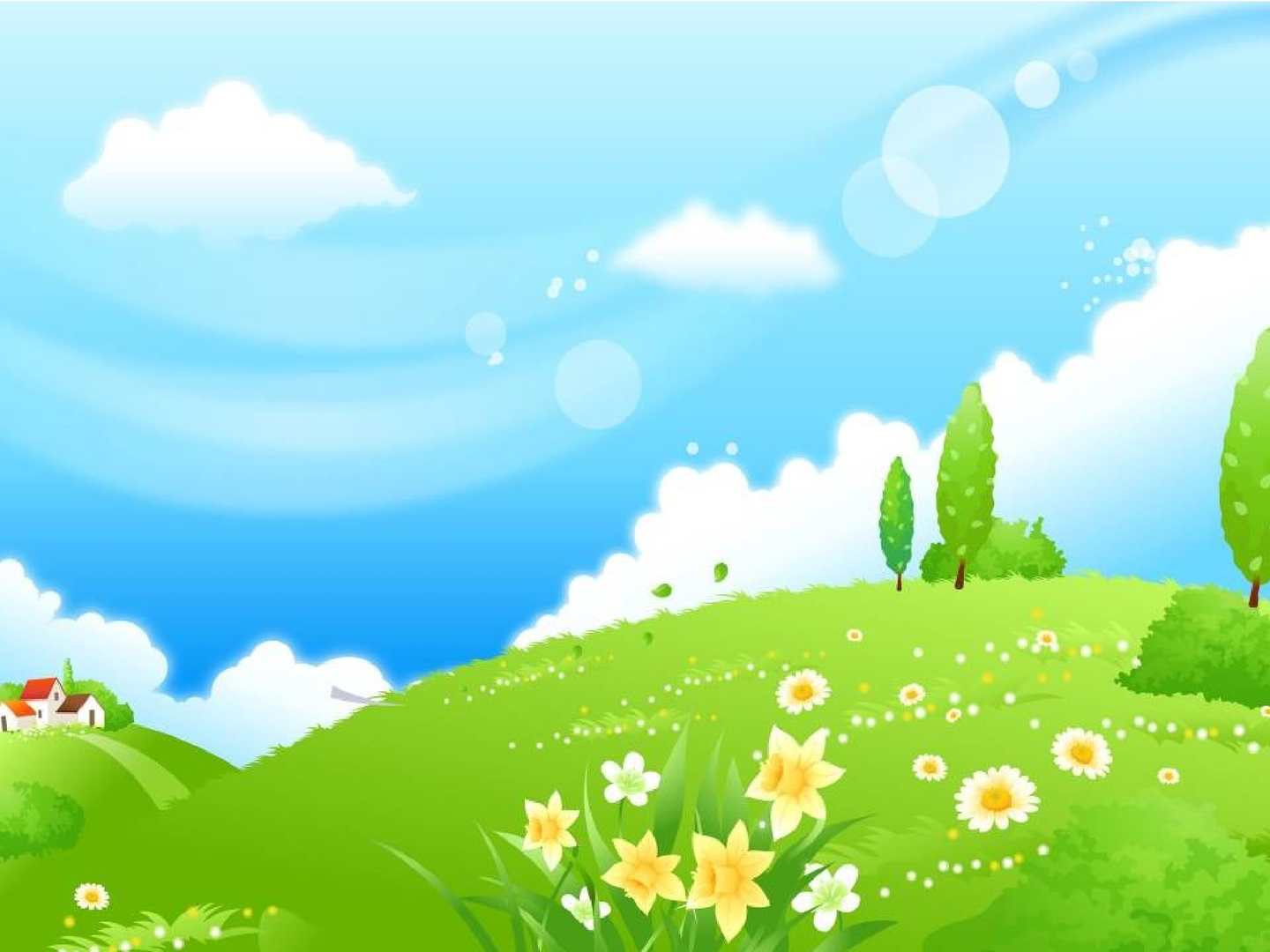 Я на праздник Новый год  С мамой выучил стишок.  Но забыл его некстати.  Вспомнить как его, ребята?  Если вам думать придется –  Задумчивостью это зовется.
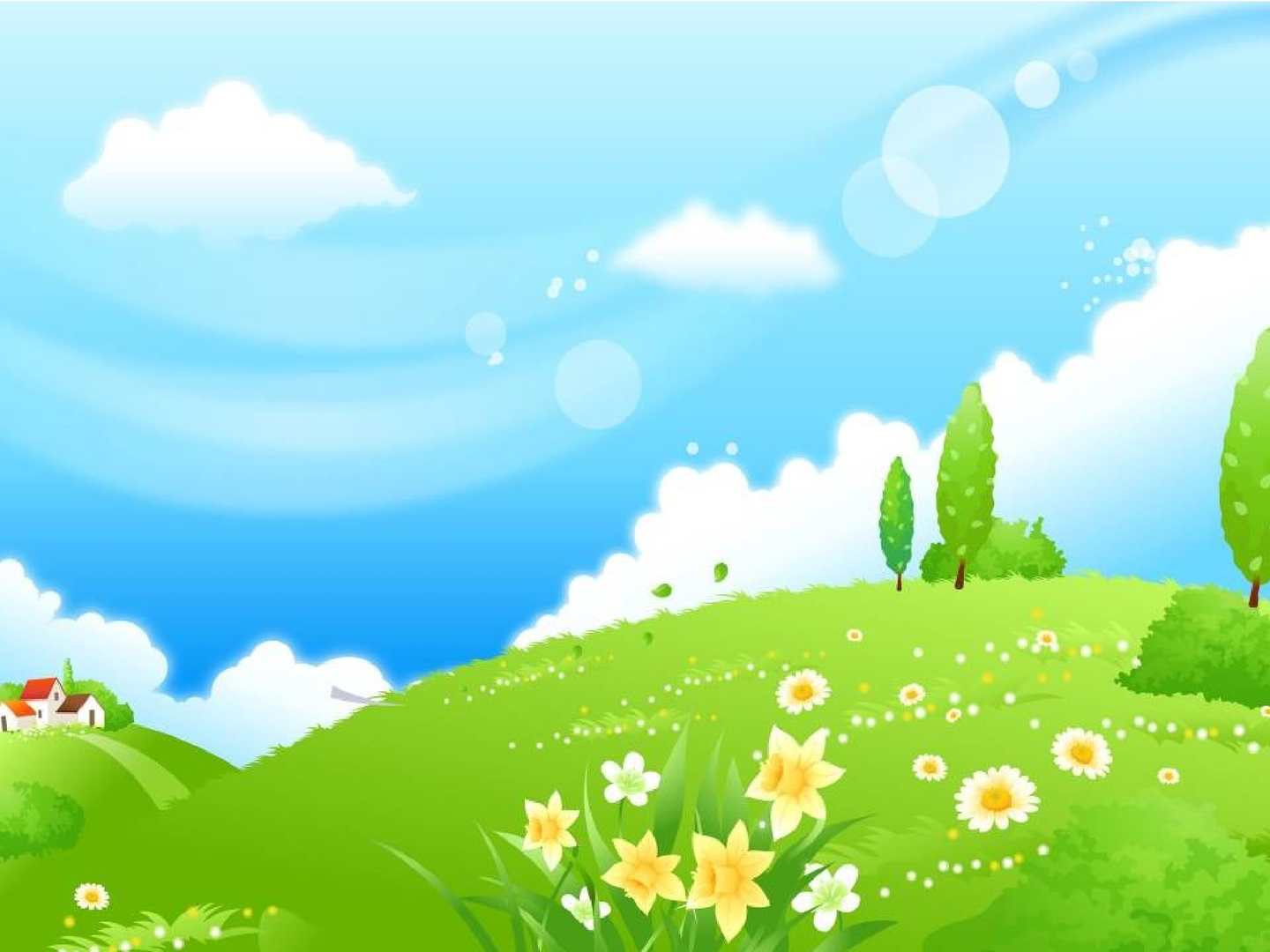 Был сегодня в цирке я,  Волшебник удивил меня:  Кот в мышонка превратился!  Я очень сильно удивился!  Когда вам чудо увидеть придется –  То это удивлением назовется.
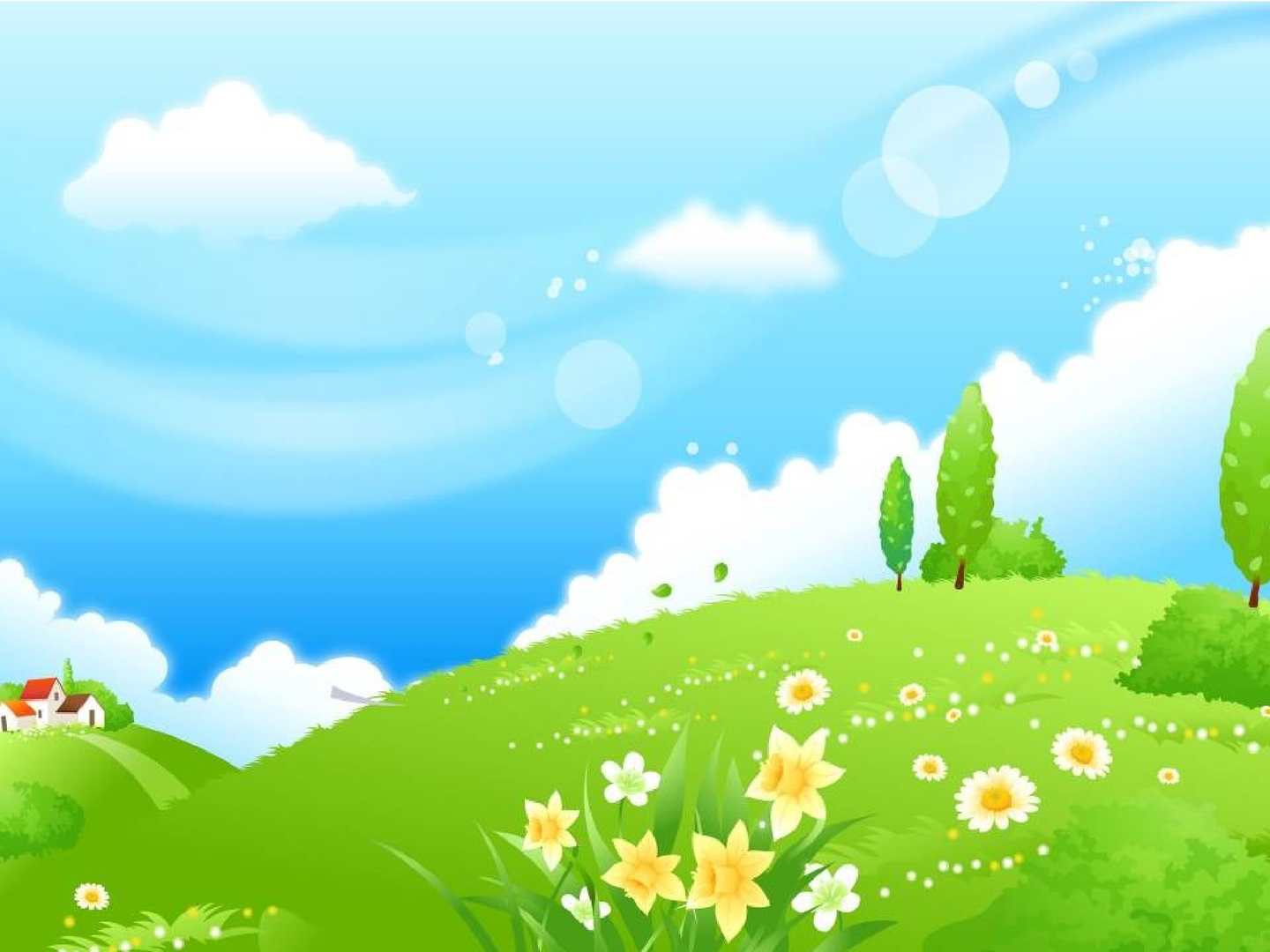